Biological Data Management and Preservation

Richard Slayden, PhD.
Microbiology, Immunology & Pathology
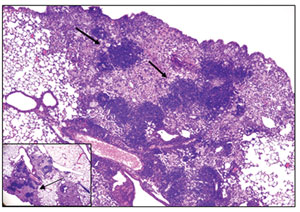 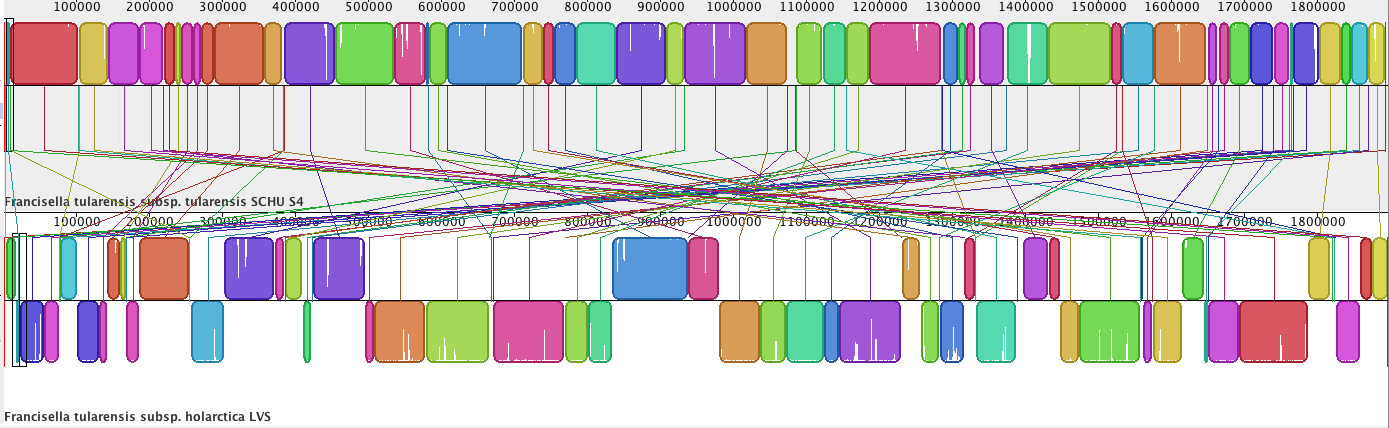 CURRENT DATA MANAGEMENT & PRESERVATION STRATEGIES USED BY BIOLOGISTS
Data Preservation
Data Management
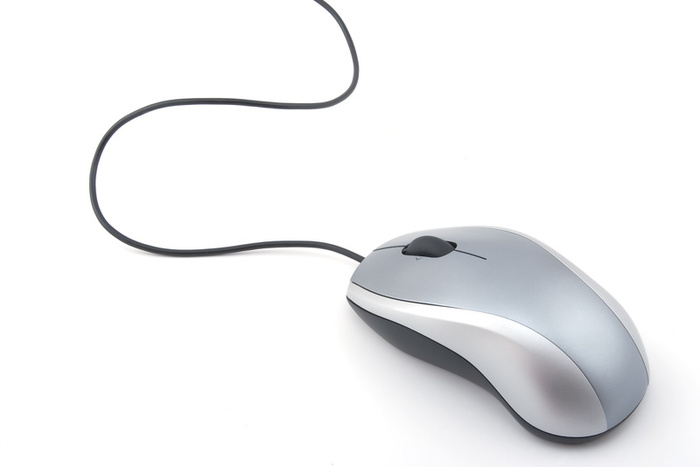 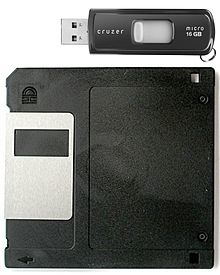 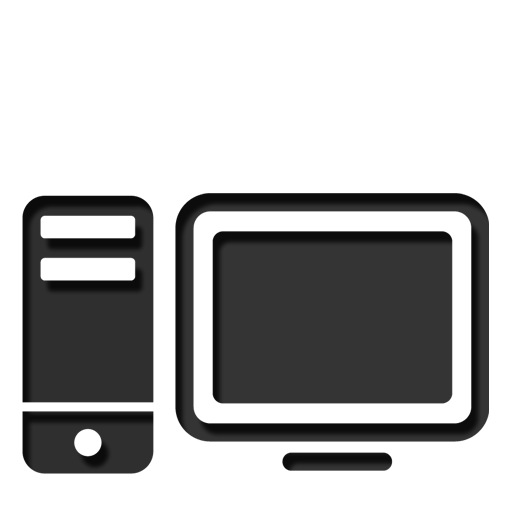 [Speaker Notes: Different levels of technology integration]
What experimental data makes up information?
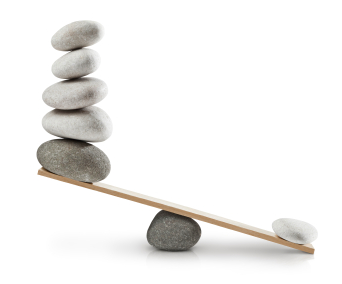 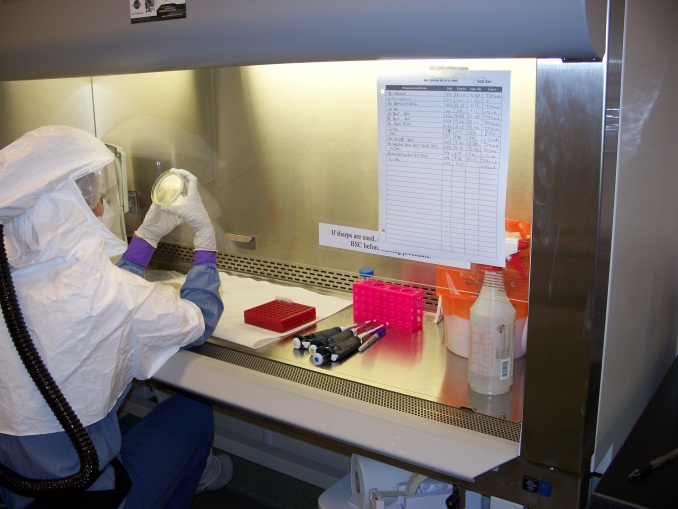 Study Design
Experiment
Complexity
Data Reduction
Analysis
Information
[Speaker Notes: Many sources of data needs to be managed and associated with the data for the information to be useful]
Current data issues
Sequencing: 1-400 genomes (bacterial) 

Analysis: reference annotation vs re-annotation

Source of data:  Historical data or newly generated

Integration of biological information, data complexity and “version”
Example of where data is coming from: Next Generation Sequencing Technology
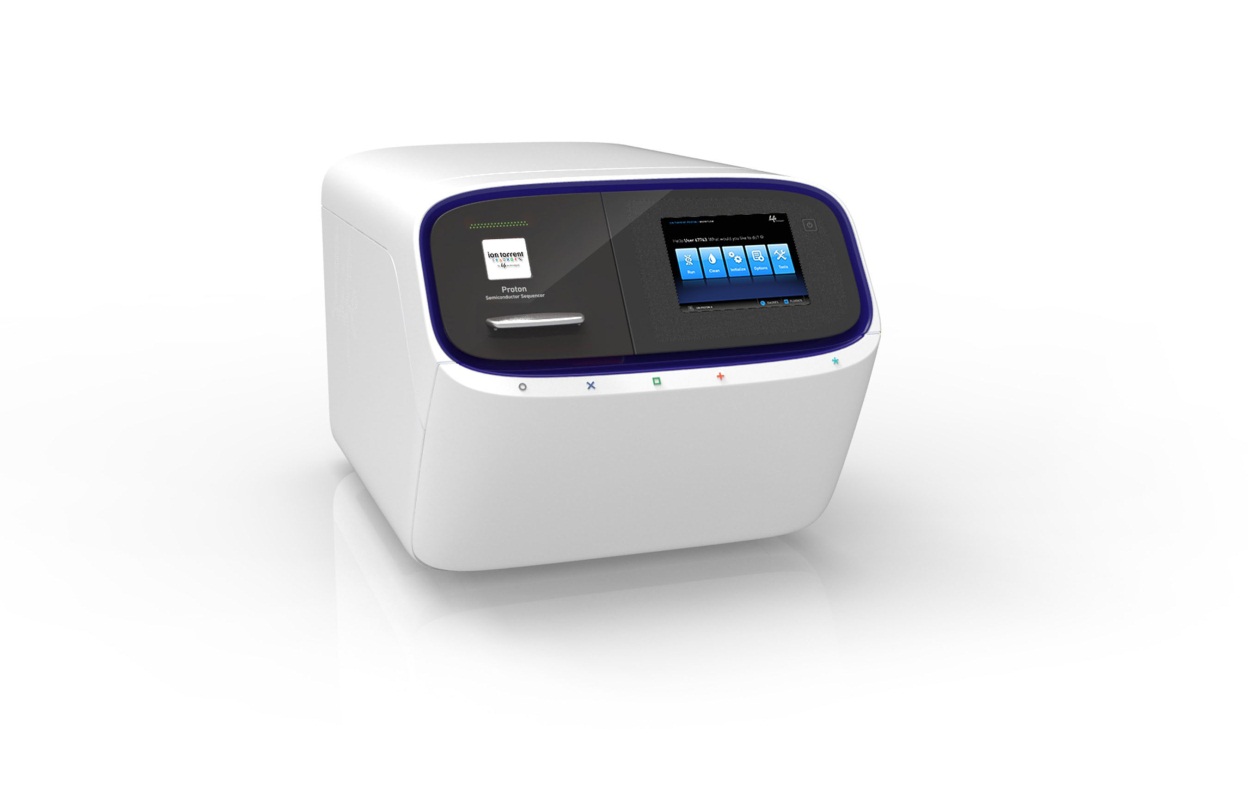 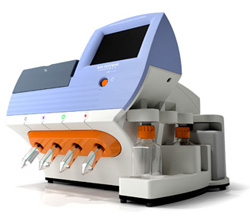 Examples of biological data: Not limited to genome sequencing
Reference or De Novo Genome sequence data

	Resequencing/SNP Analysis

	Whole Transcriptome/small RNA/microbial RNA/human RNA

	Epigenetics

	Gene Essentiality

	Metagenomic studies
Integration of data:  Genome Analysis-Genome structure and arrangement
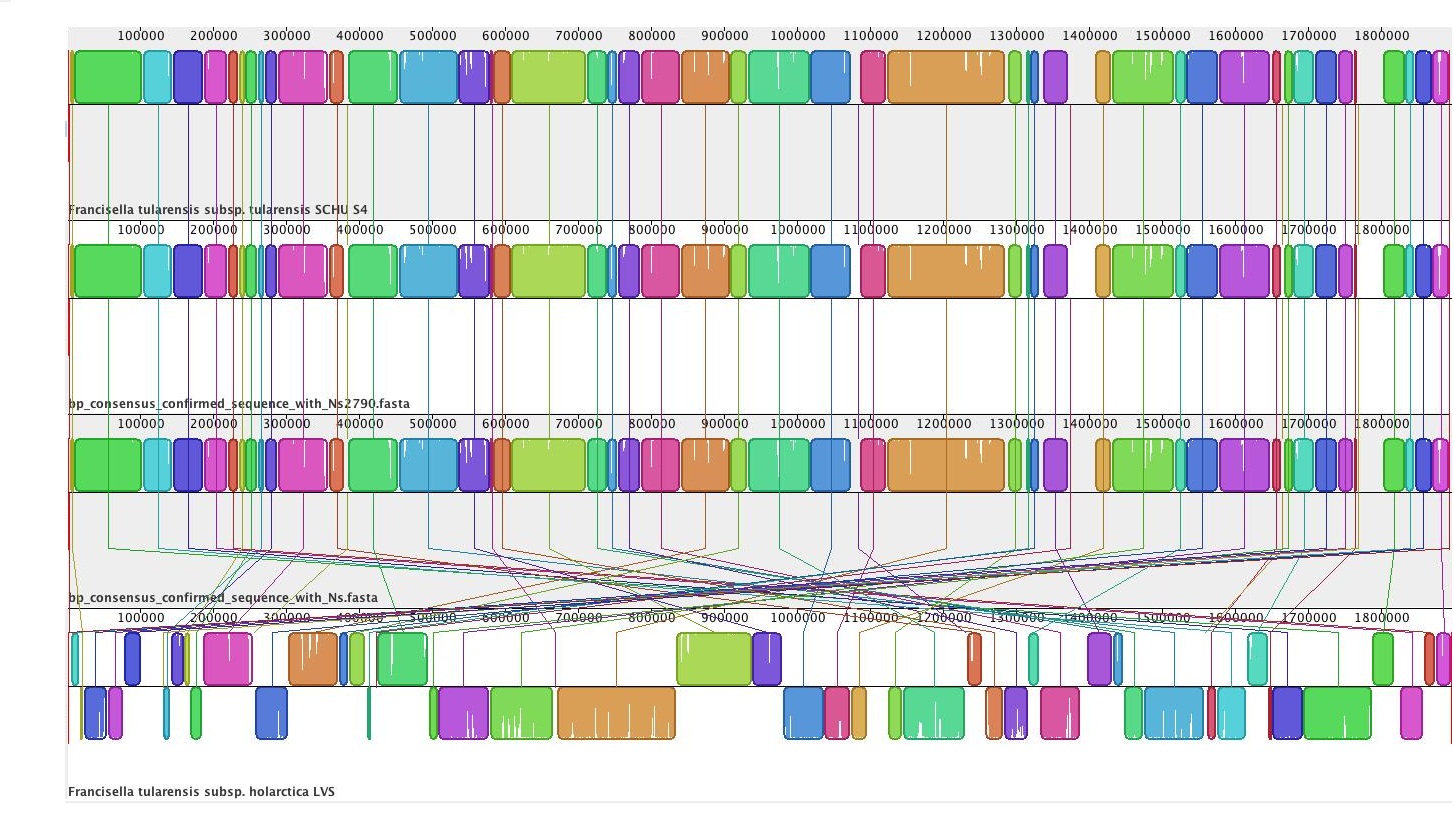 Schu4




Isolate #1



Isolate #2



LVS
Capturing and Updating Biological information and Function
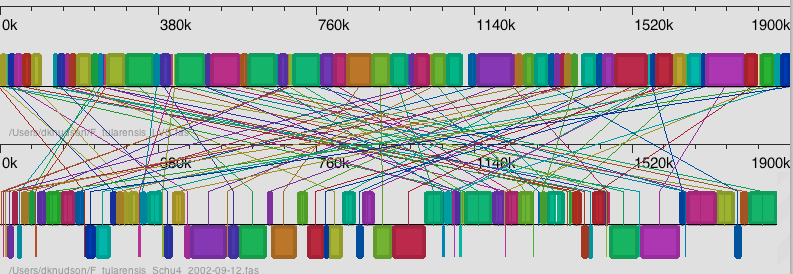 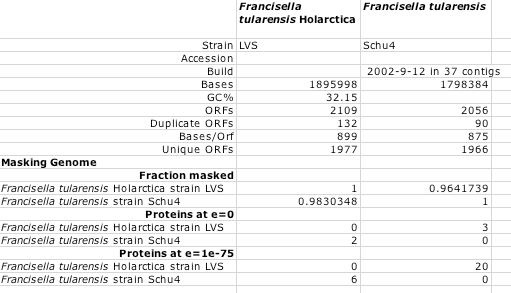 RESOLUTION OF DATA-UNIQUE DATA FROM A SINGLE INFECTION
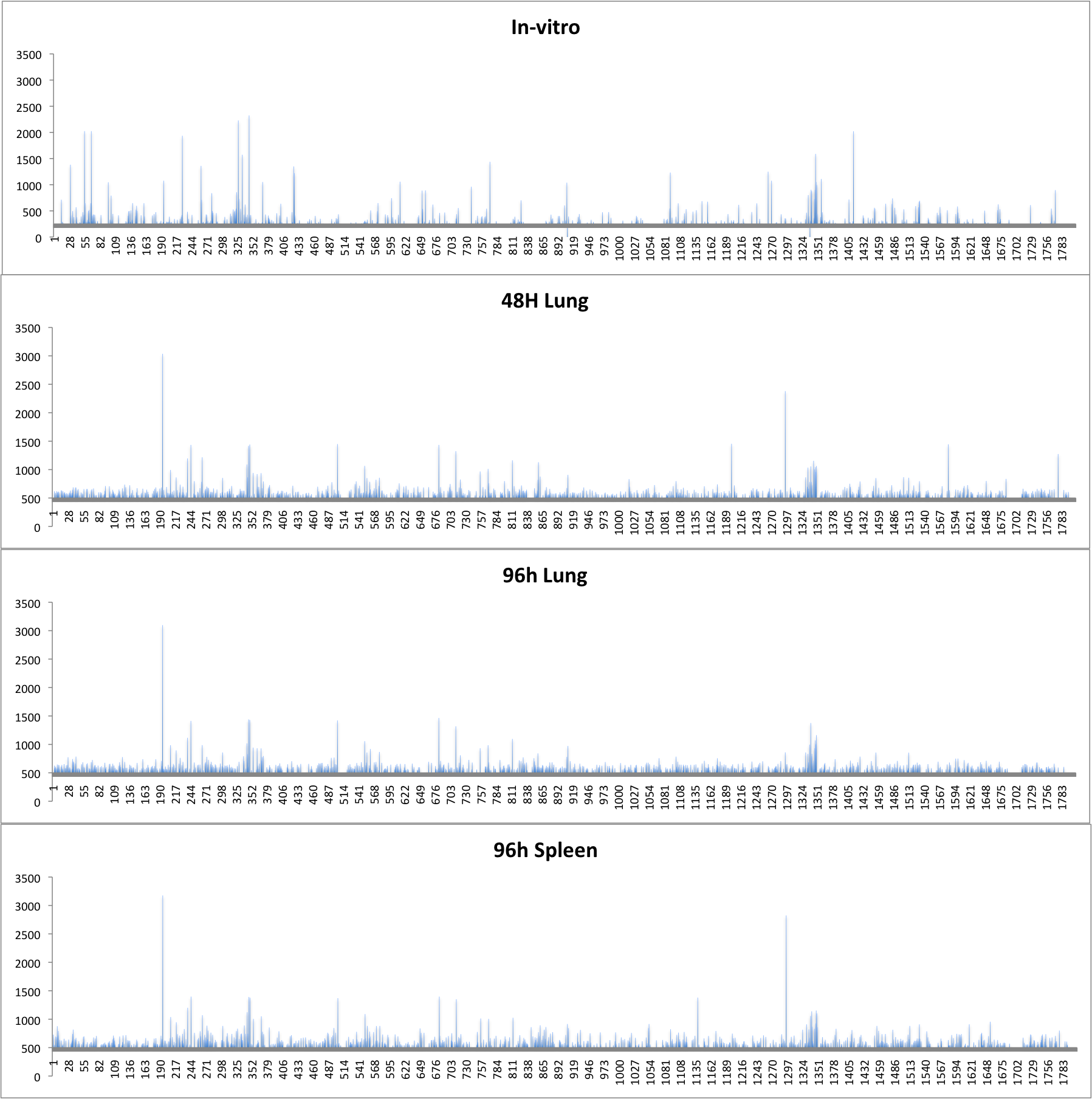 IDENTIFICATION OF NEW GENOMIC INFORMATION: Assignment of Function
RPKM
Annotated open reading frames
RPKM
Non-annotated open reading frames
INTEGRATION OF DIFFERENT SOURCES OF DATA
Whole genome essential gene mapping
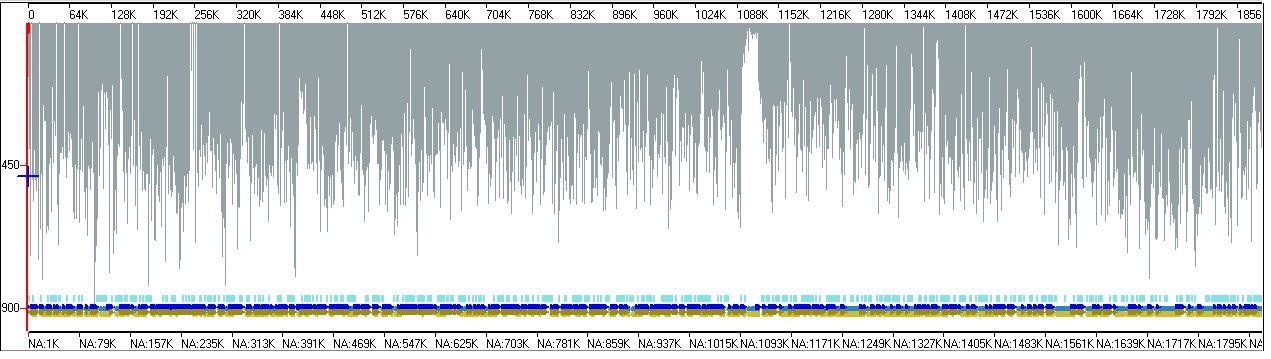 NS SNPs
+ORFs
-ORFs
Genome size: ~1.9 million bases

Input pool: 196,044 mutations (~10%)

Bacteria from lung: 179,782 mutations

Bacteria from Spleen: 77,806 mutations
Mapped 1,419 unique non-synonymous SNPs across the genome

74% are within proposed open reading frames
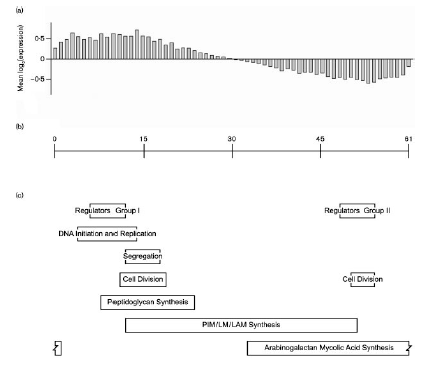 GENOME AND “FUNCTIONAL” INFORMATION
Combine bioinformatics [promoter families] and transcriptional analysis
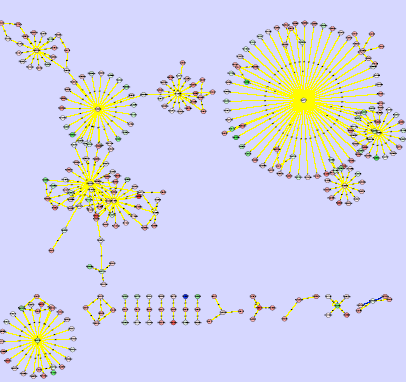 Future data management and preservation
Envisioned Needs in context of the BIOLOGIST:

Data Storage-where is the data

Access & maintenance-has it been changed, if so in what way, and by who, and for what reason

Access to data files-interface with data for manipulation and data analysis & output

Distribution of data files-Provide data in “universal” format where state of analysis is embedded and can be integrated with other data

Compatibility of analytical software and future interfaces
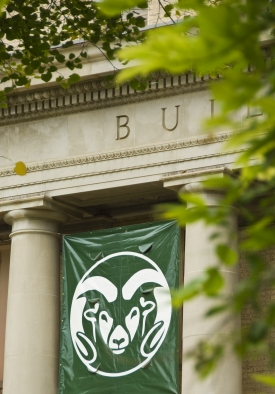 Questions: